Making vs Crafting
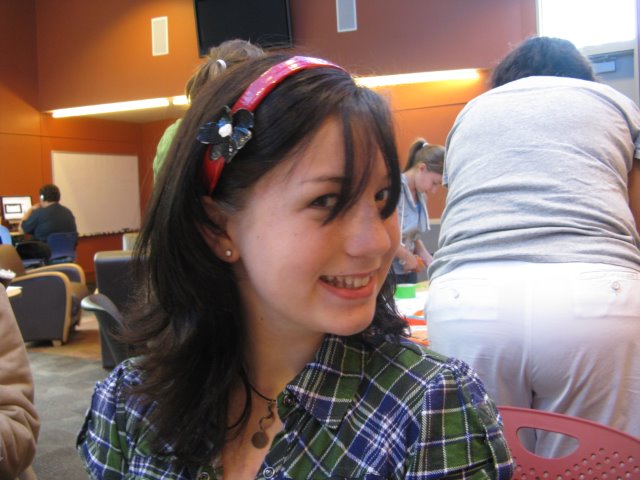 In which we ask ourselves … what is the difference?
And we conclude it is a fine line …
We started by asking ourselves (and each other) some key questions:
Is crafting for girls and making for boys?
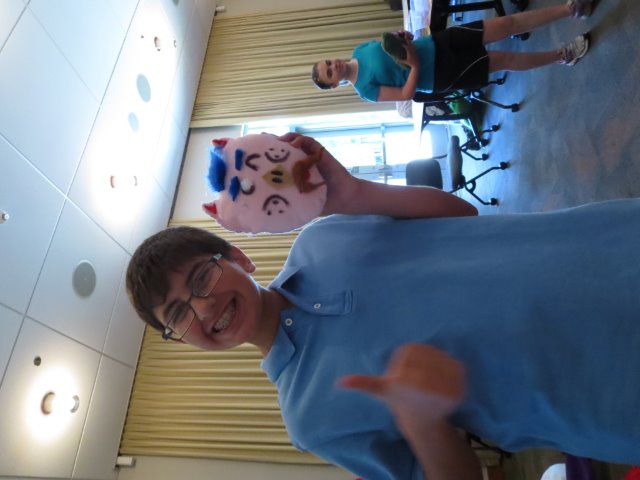 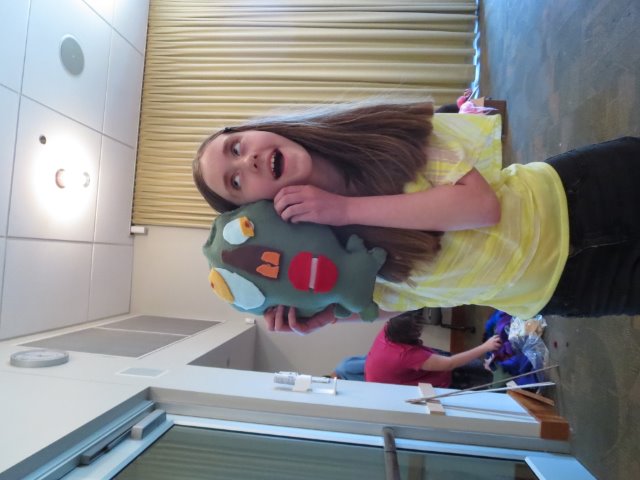 No. But it CAN!
Does making always have to involve high-tech tools?
(In which case … most libraries can’t afford making …)
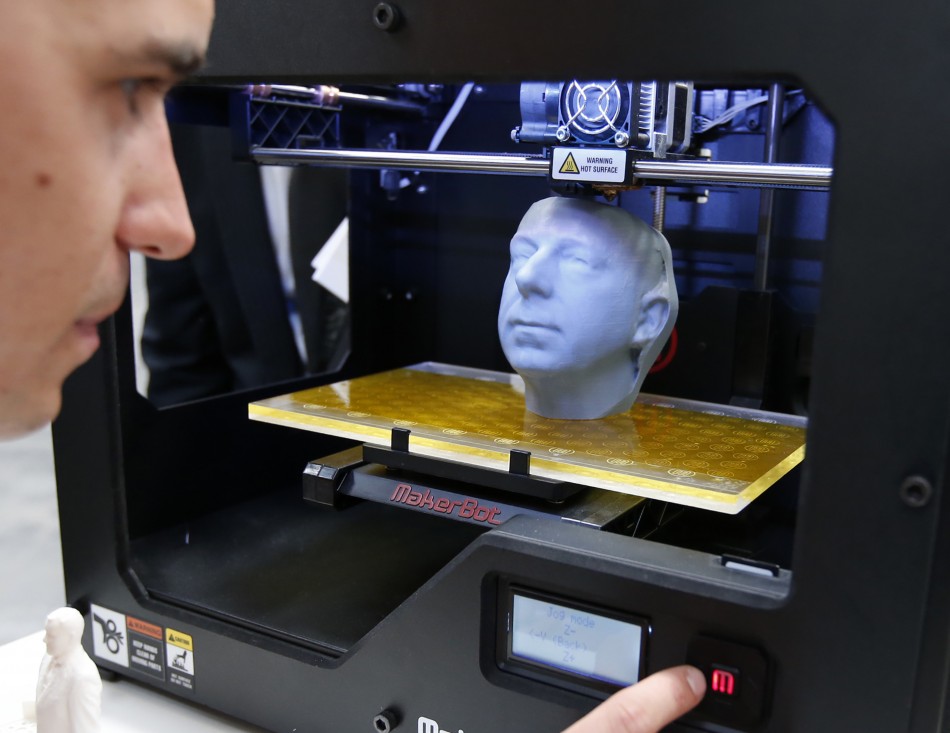 Do you always know in advance whether you are crafting or making?
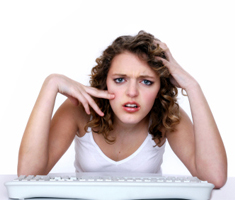 So, after thinking about it, here’s what we say:
Also … and this is important …
Crafting
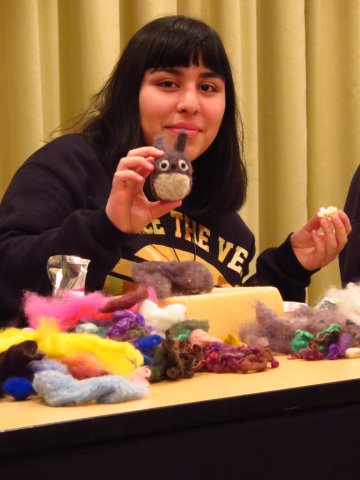 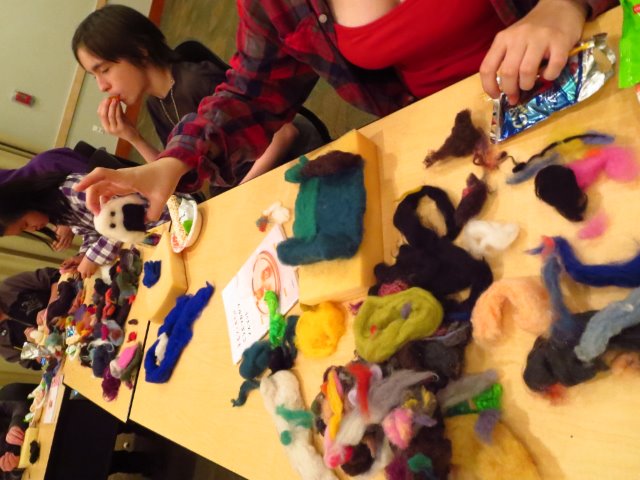 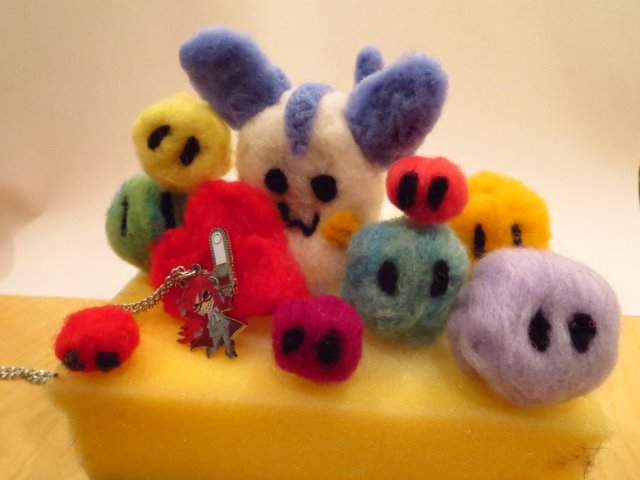 Making
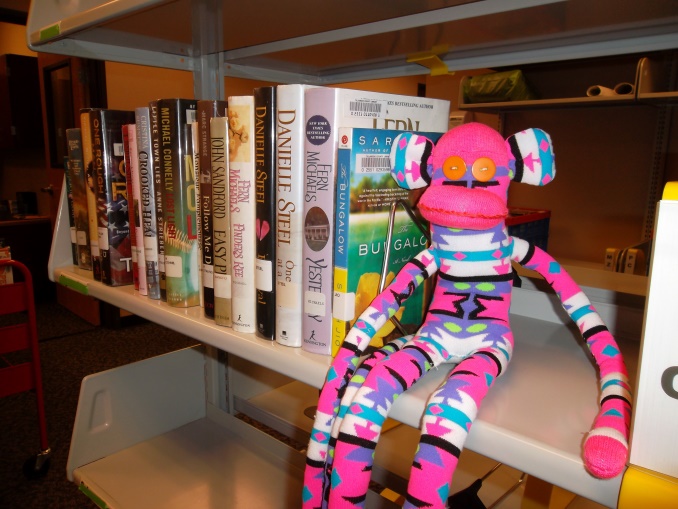 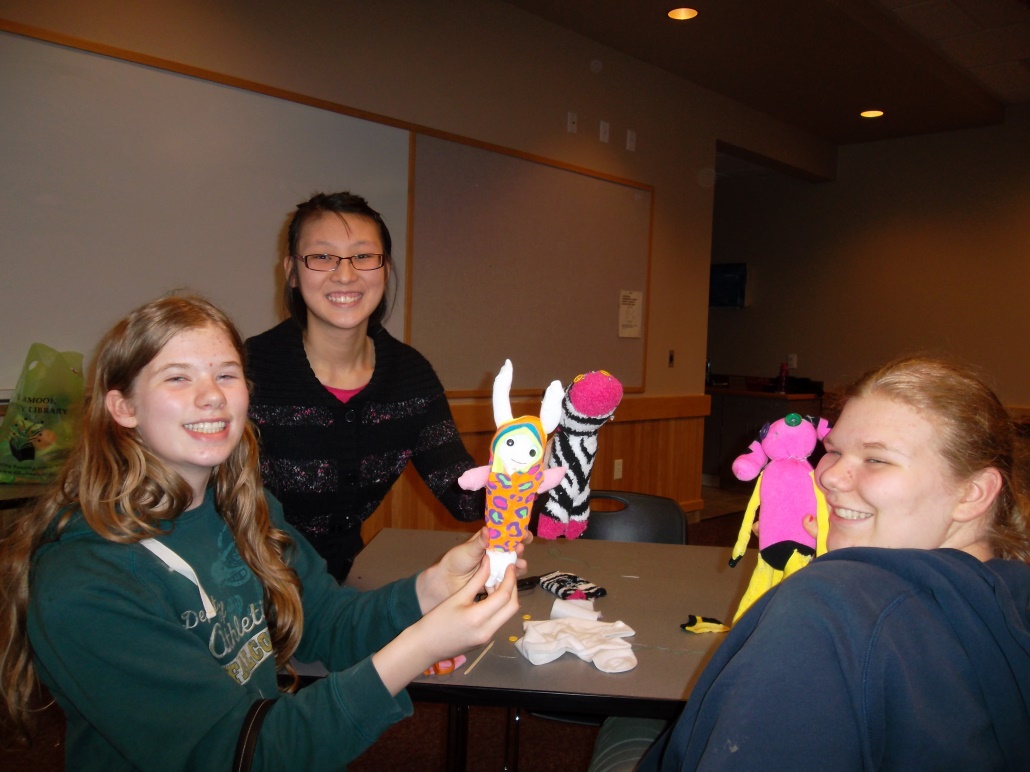 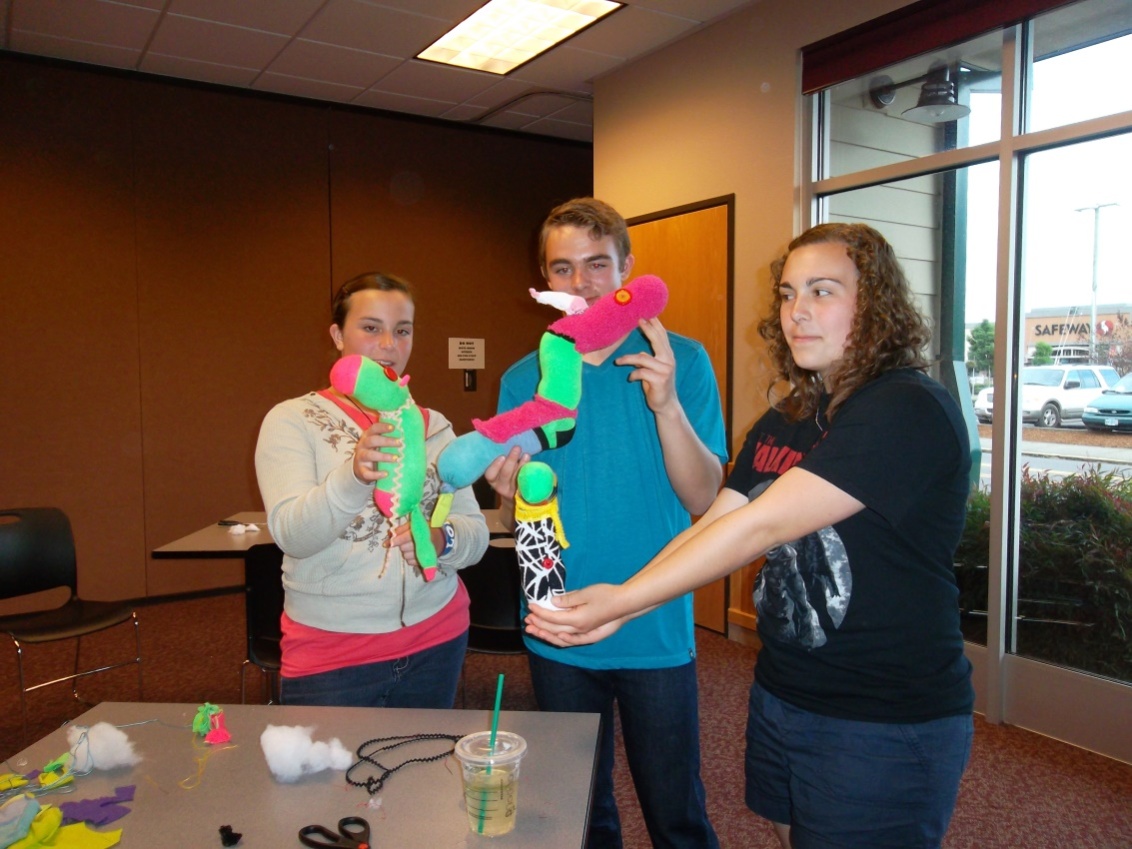 Making
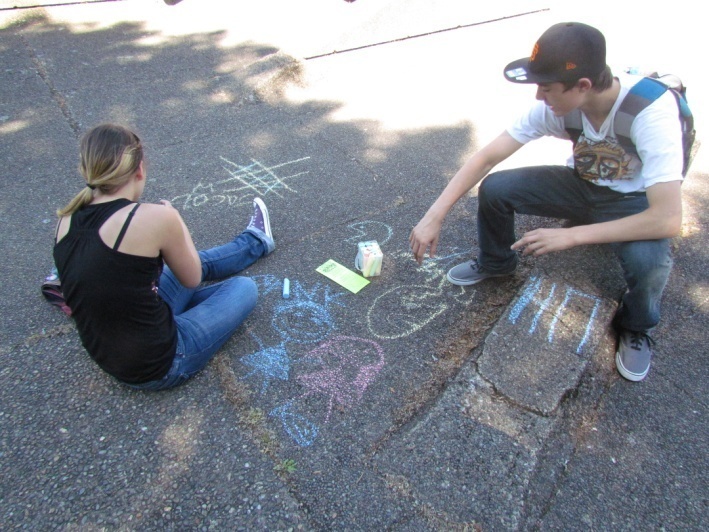 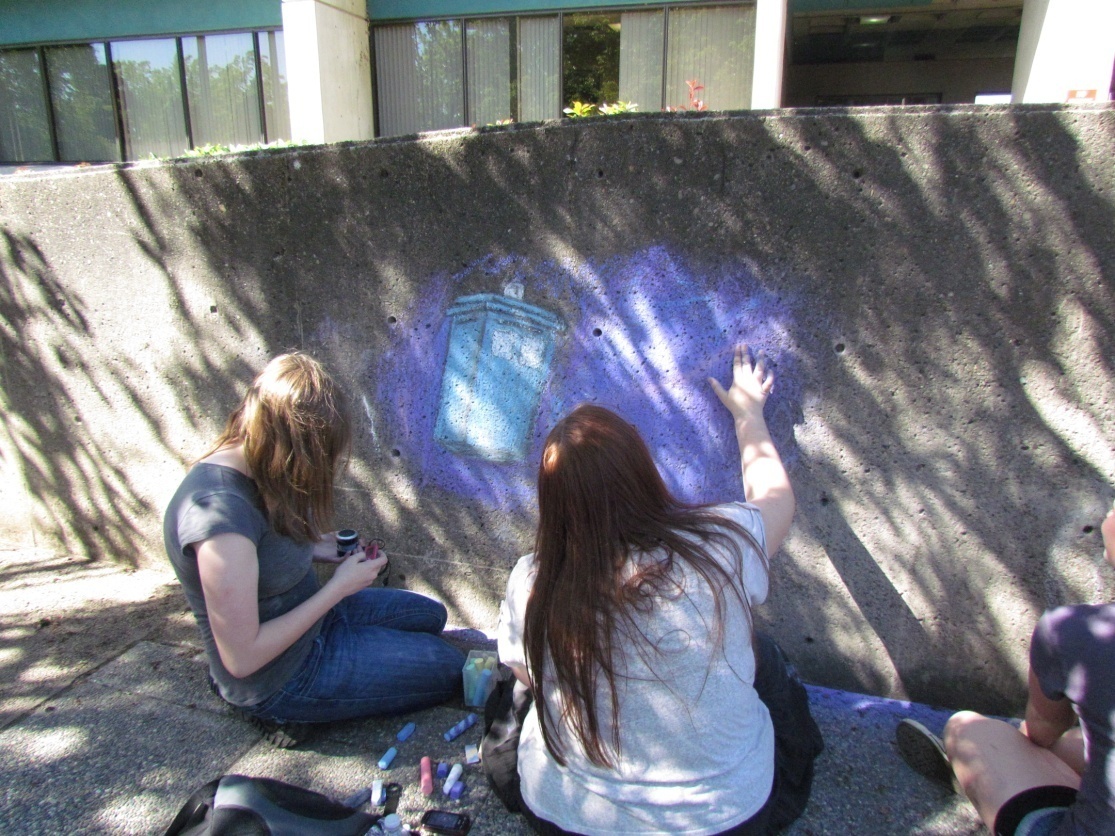 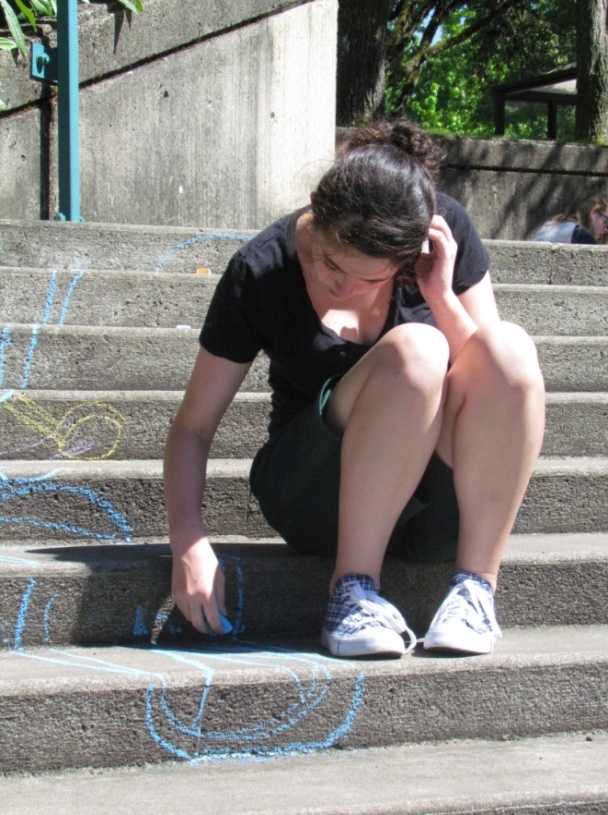 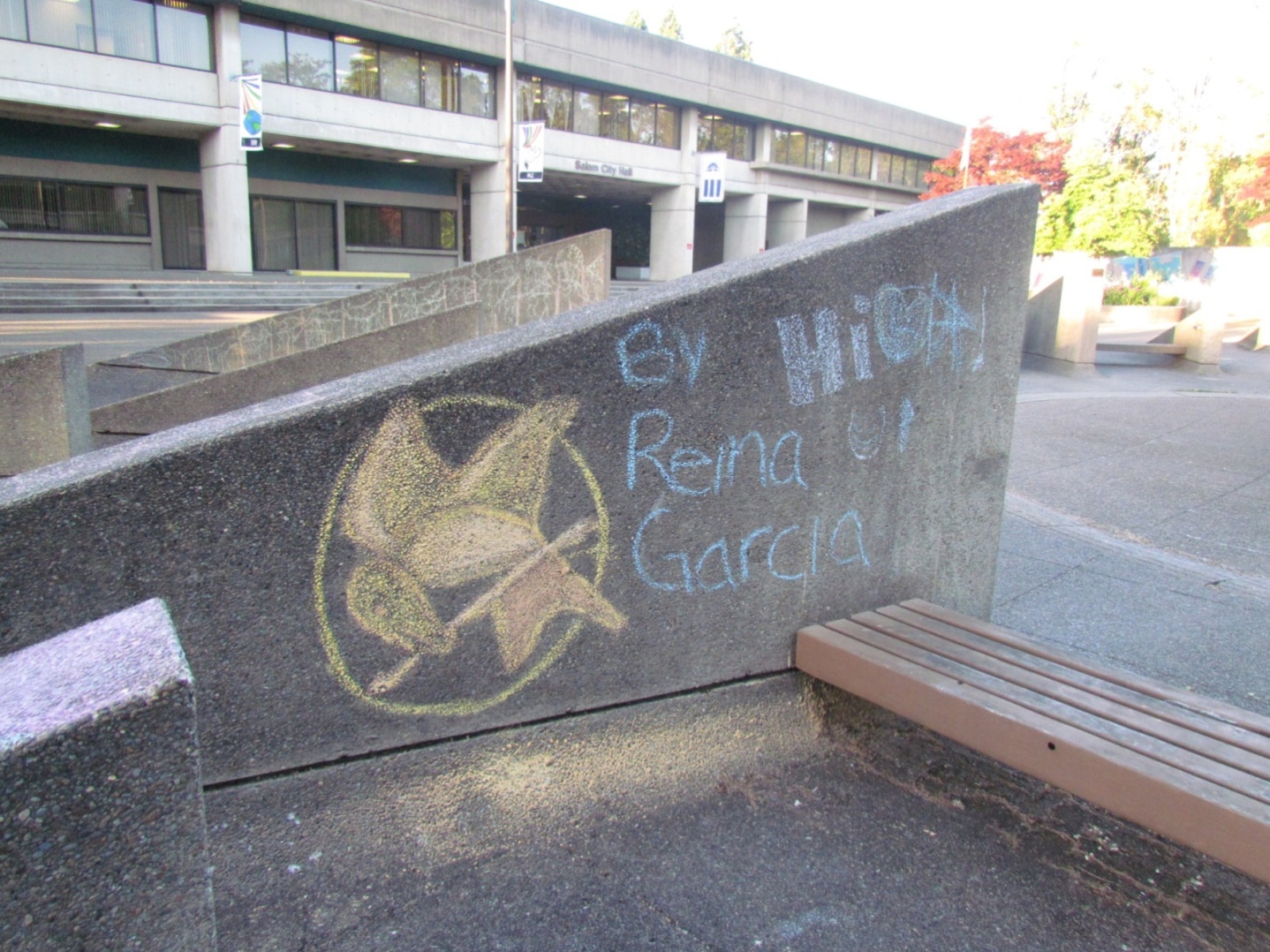 Making
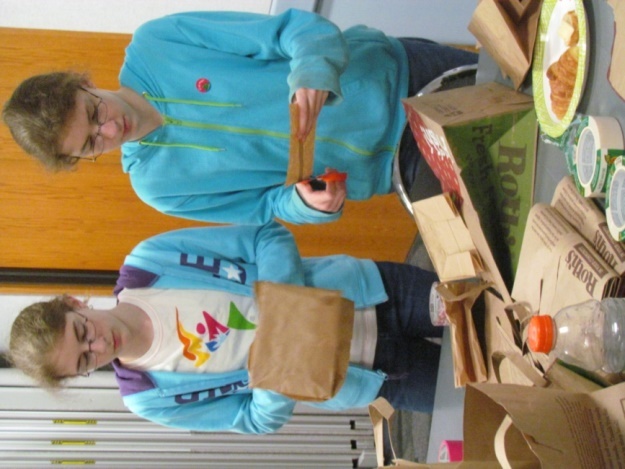 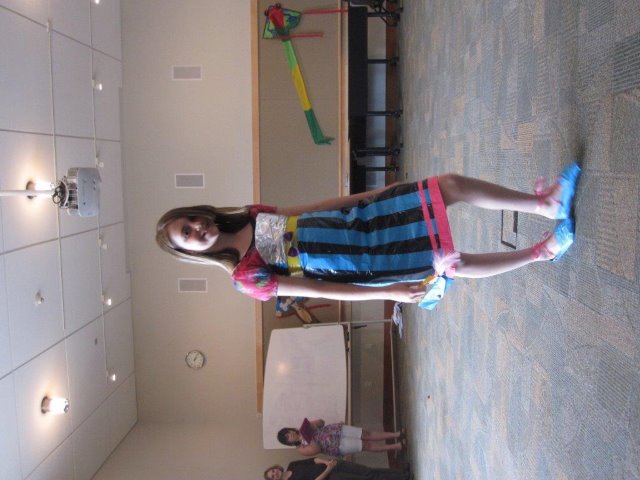 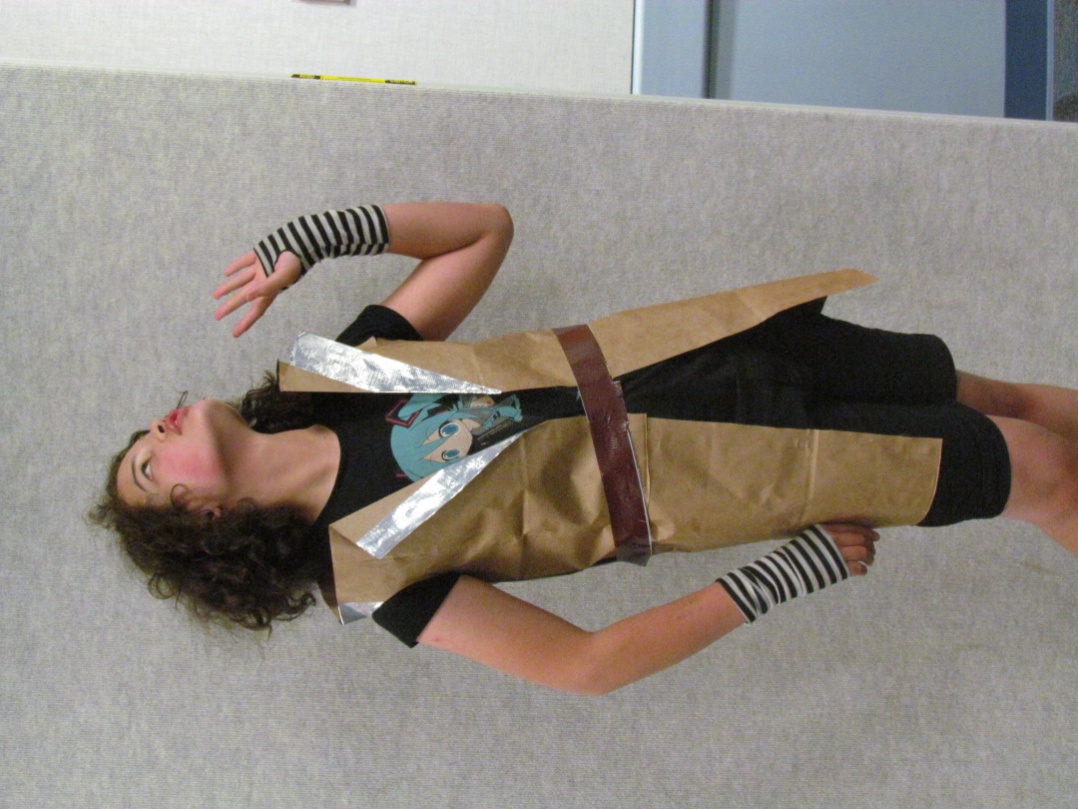 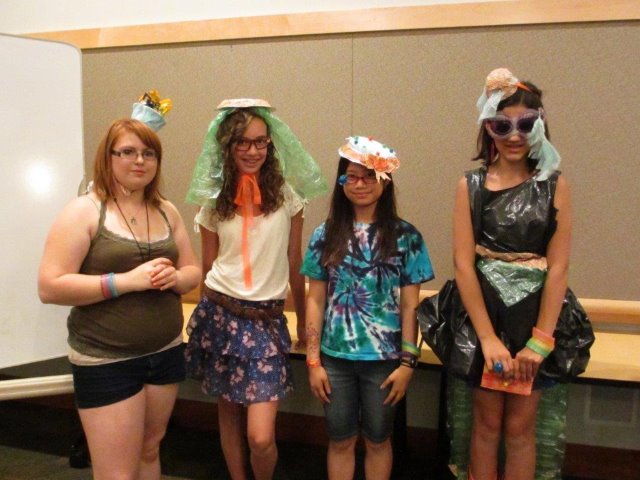 Crafting
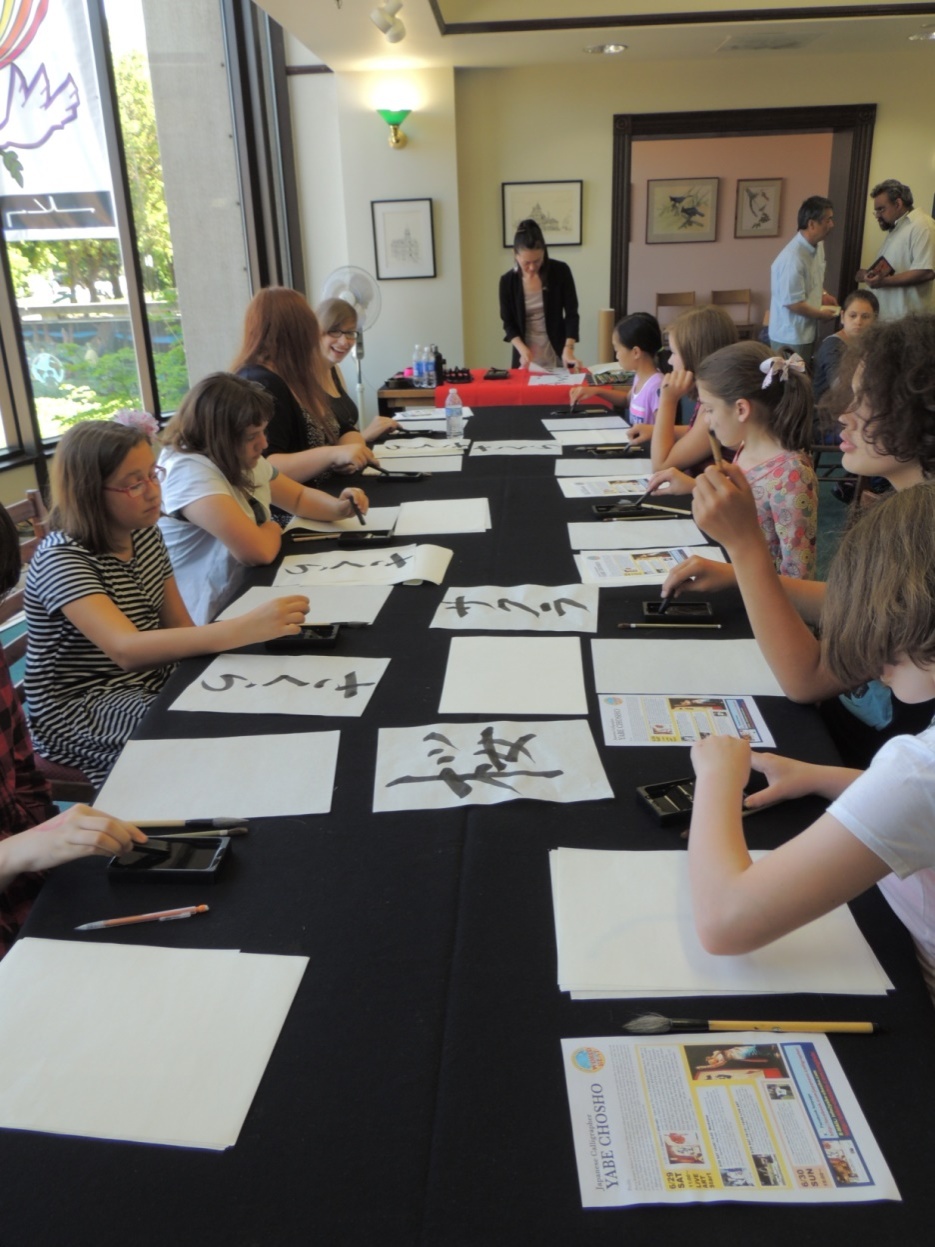 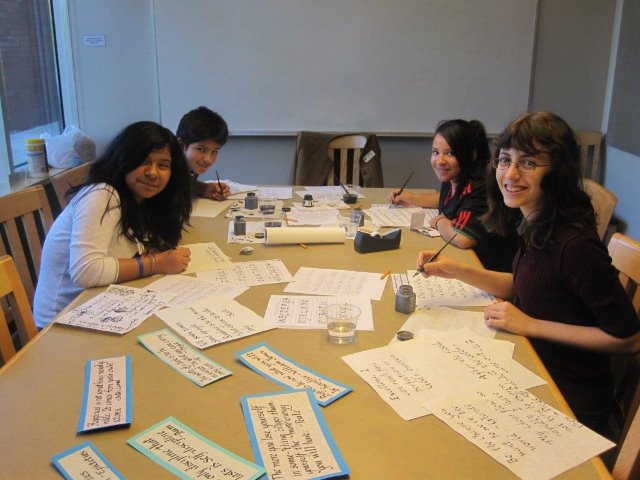 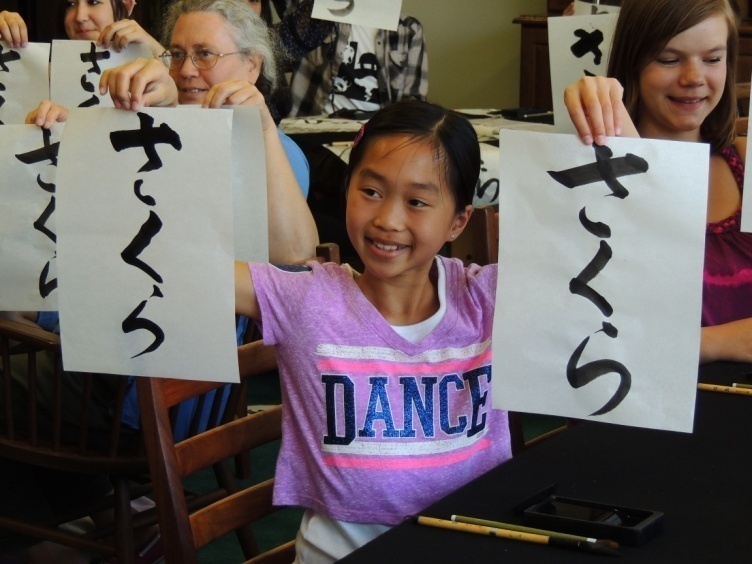 Making
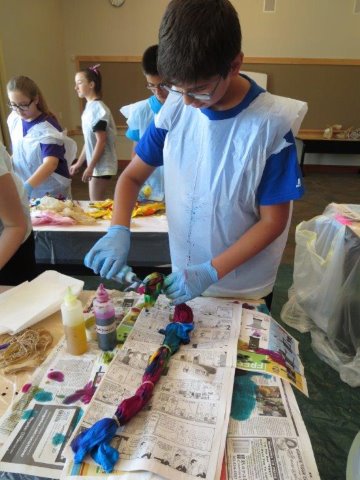 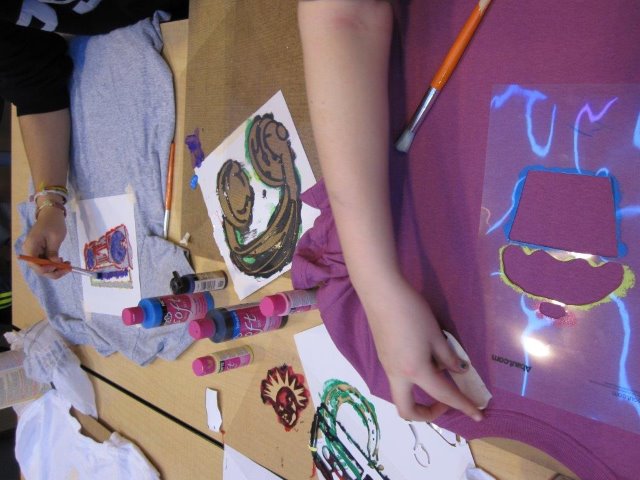 Crafting
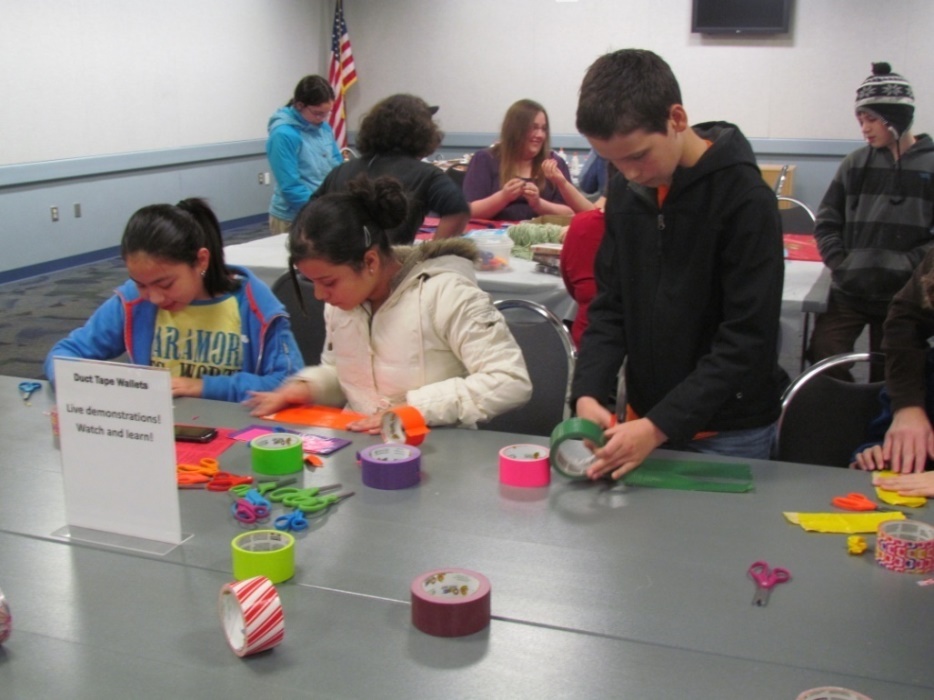 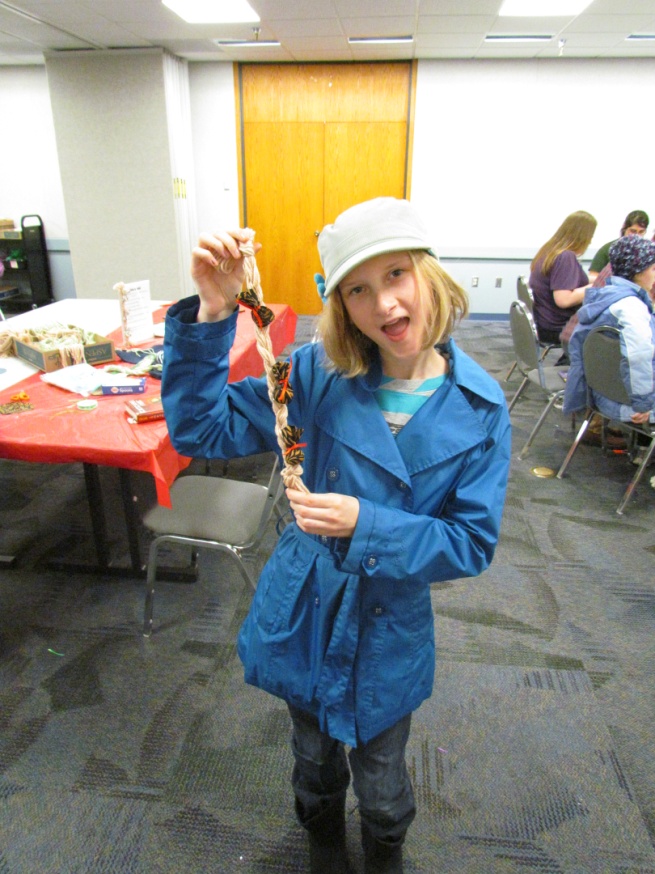 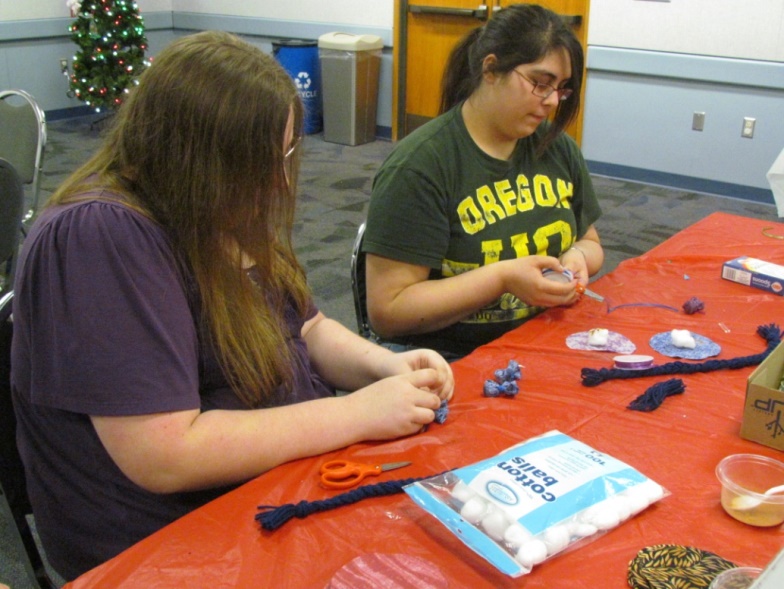 Making
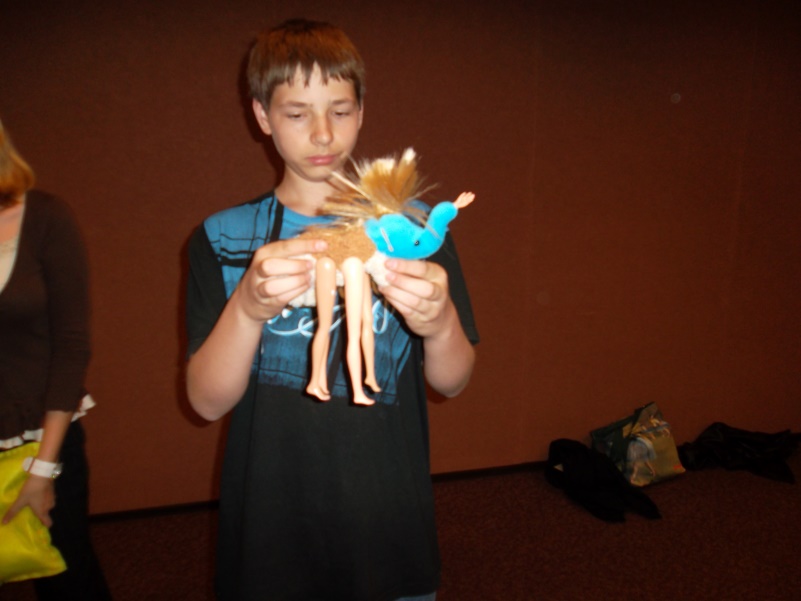 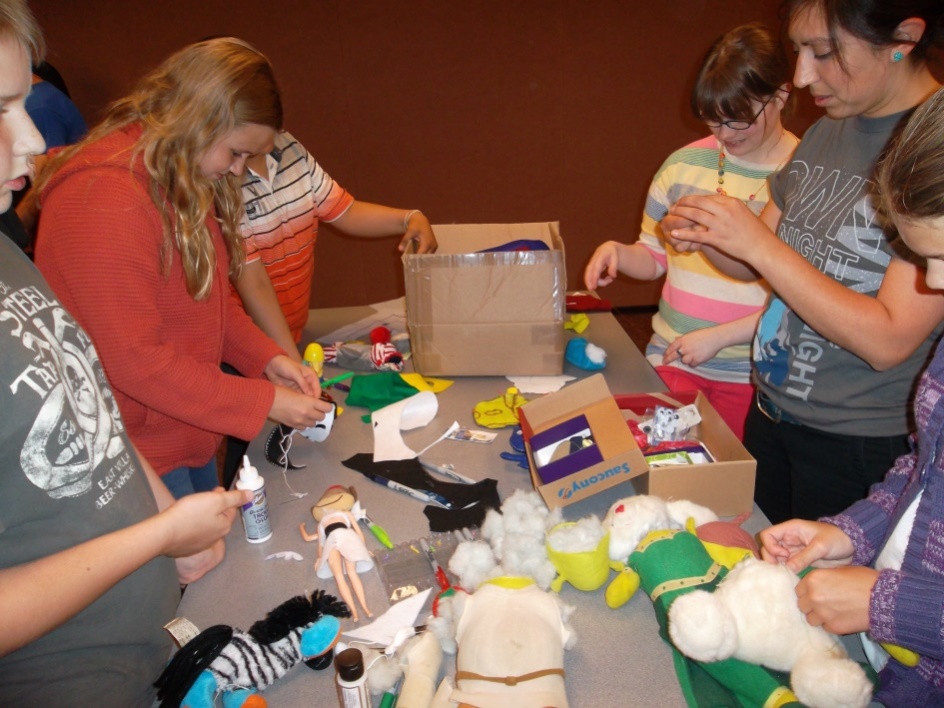 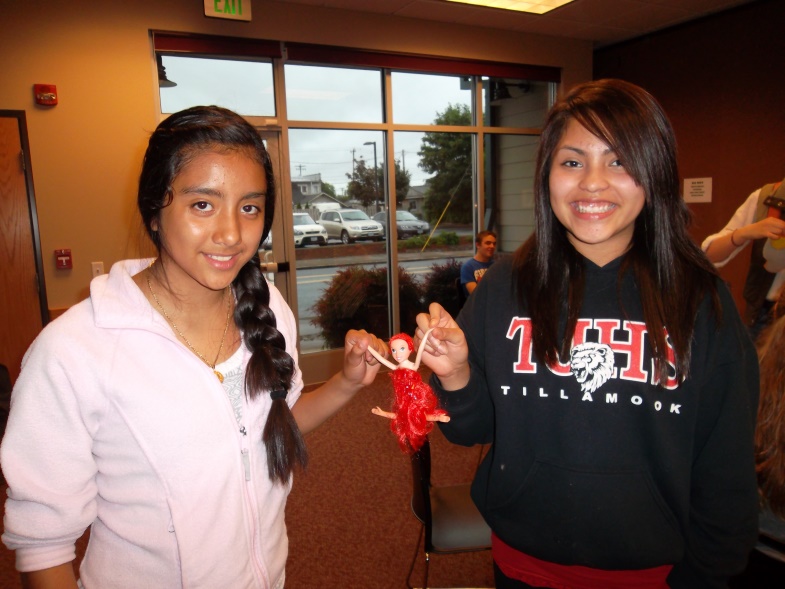 Making turned Crafting
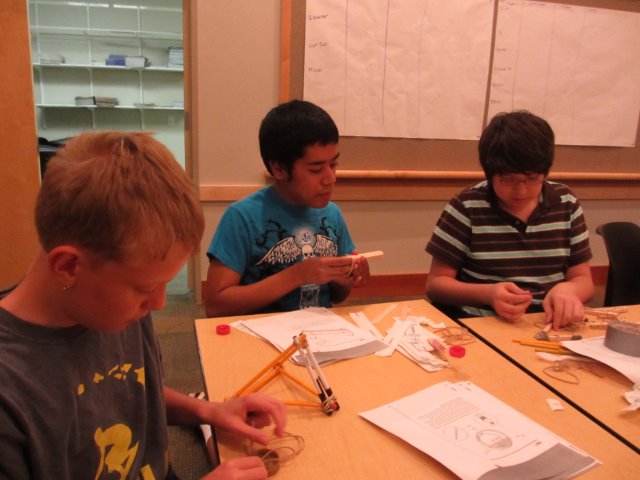 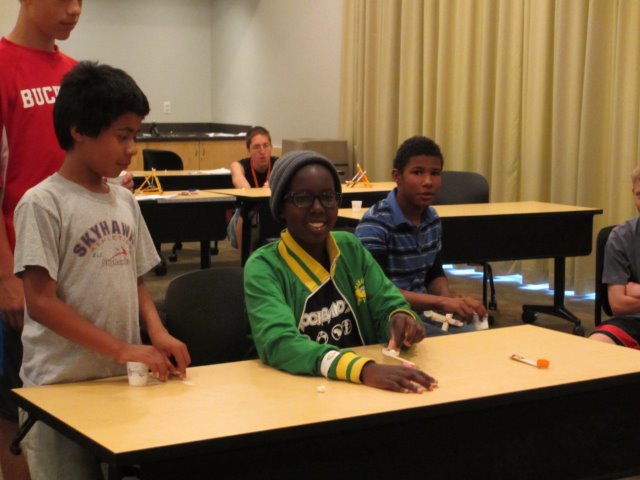 Making
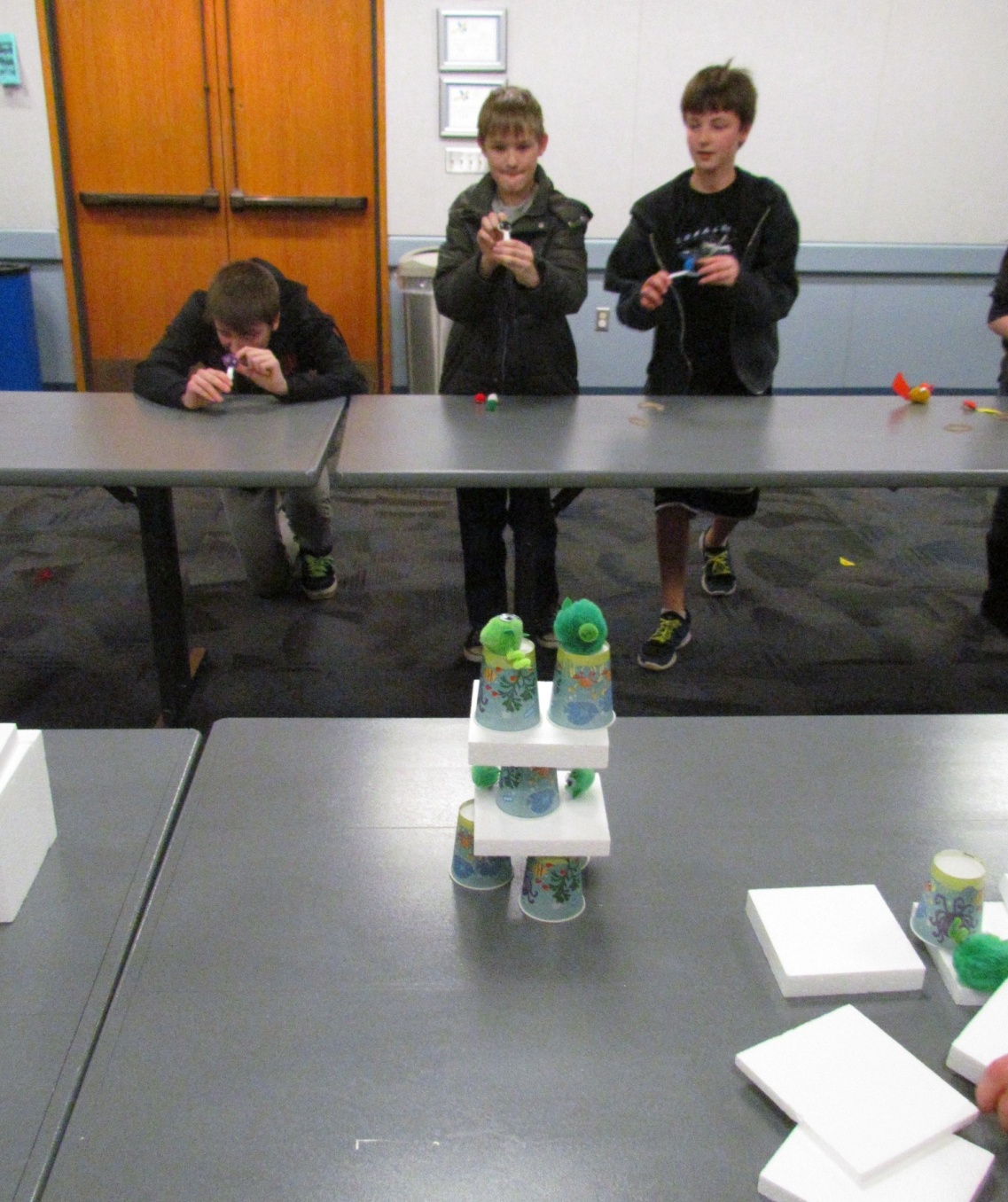 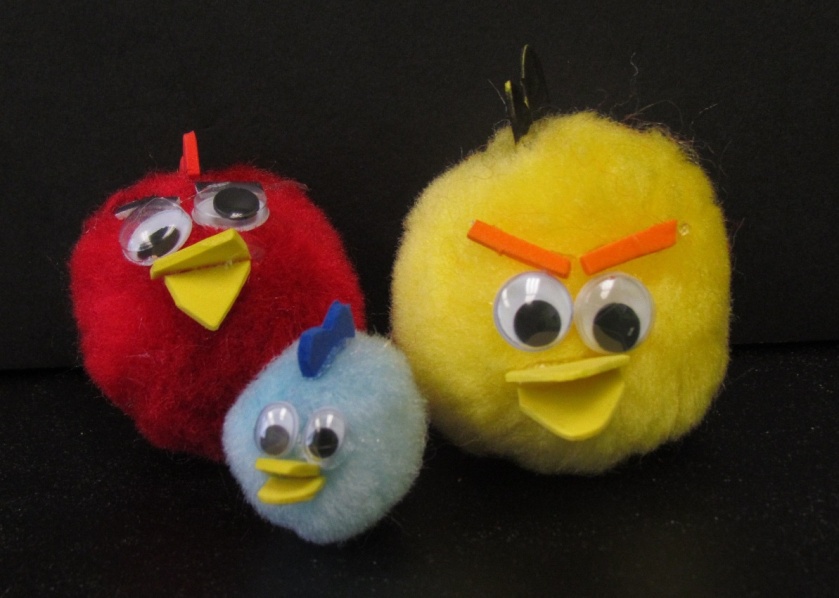 Crafting
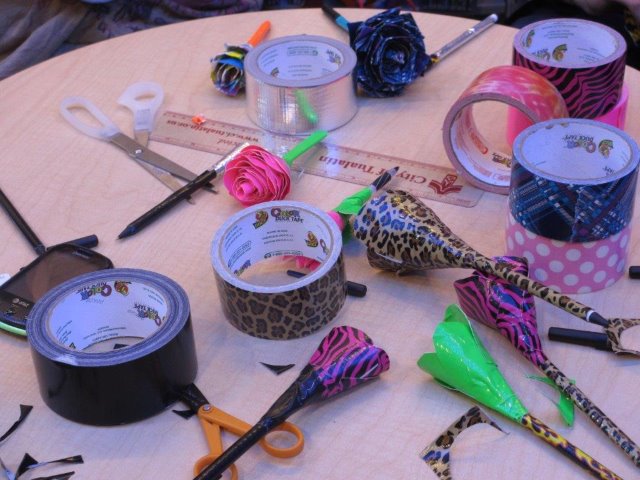 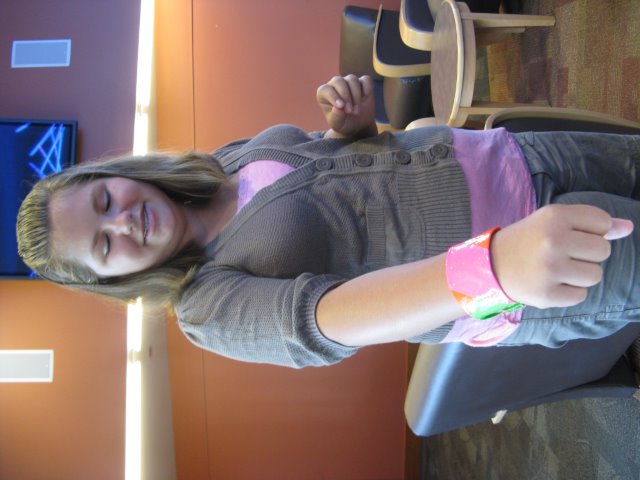 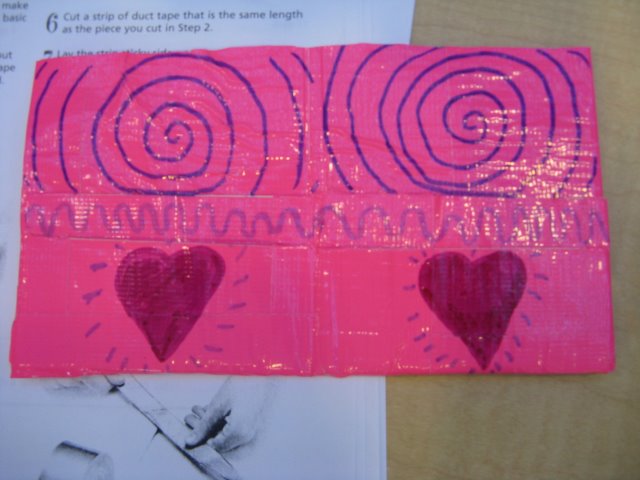 Making
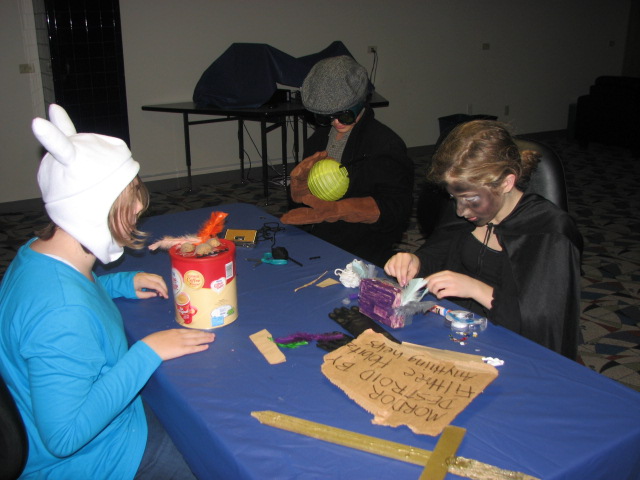 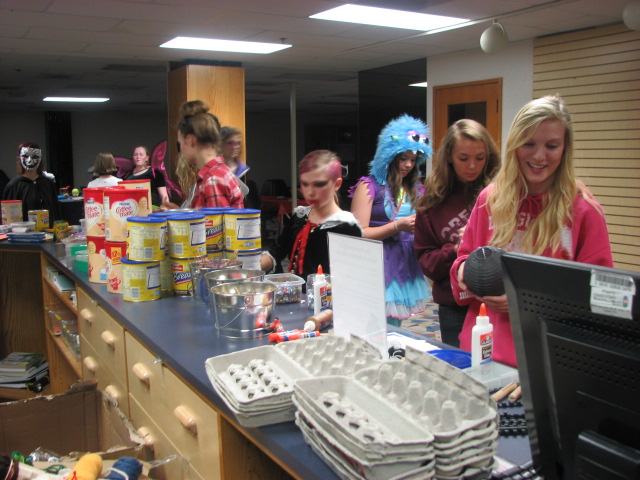 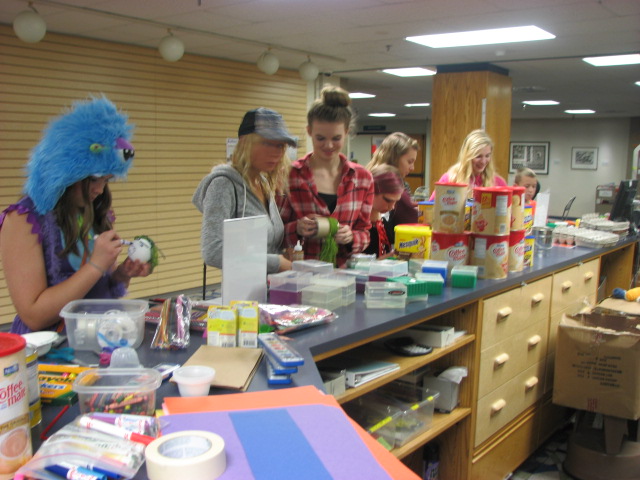 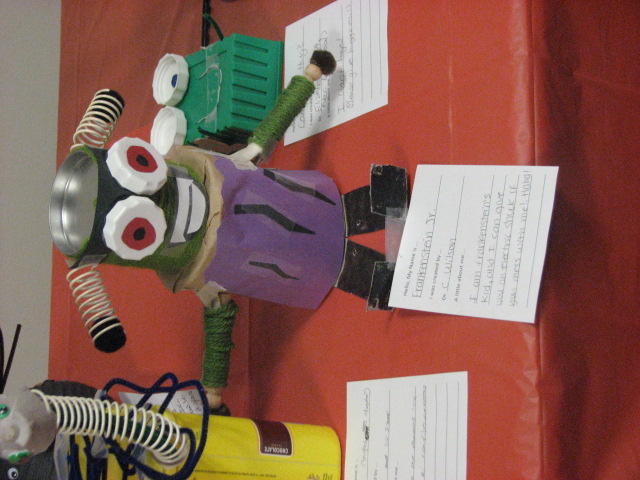 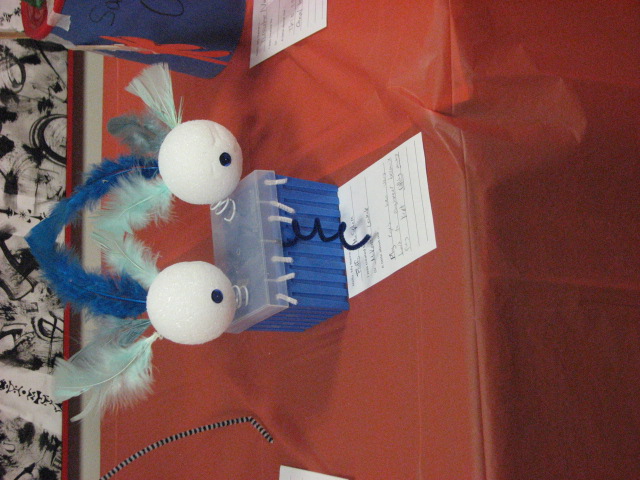 Making
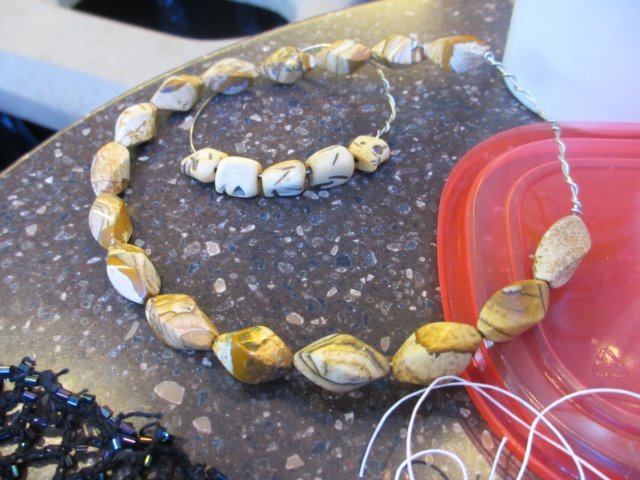 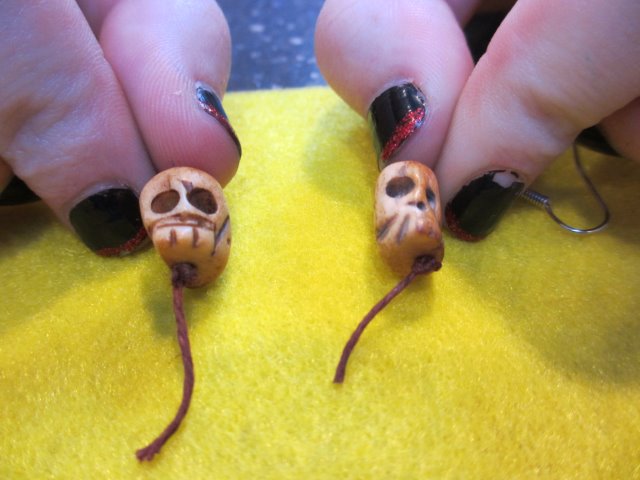 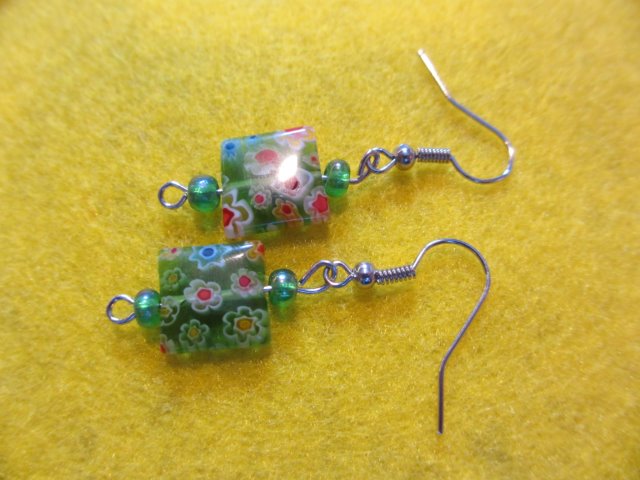 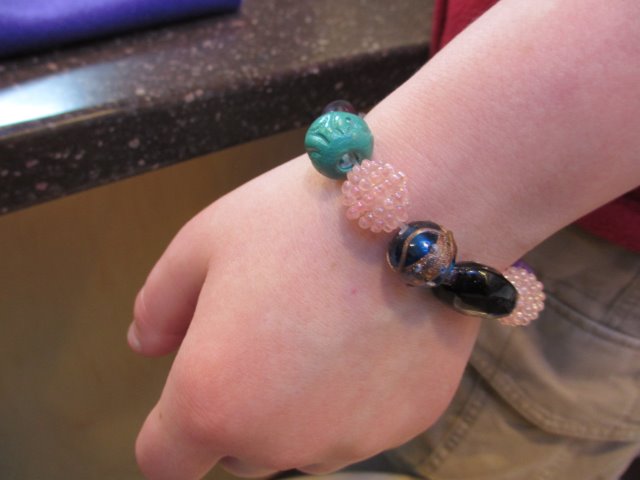 Making
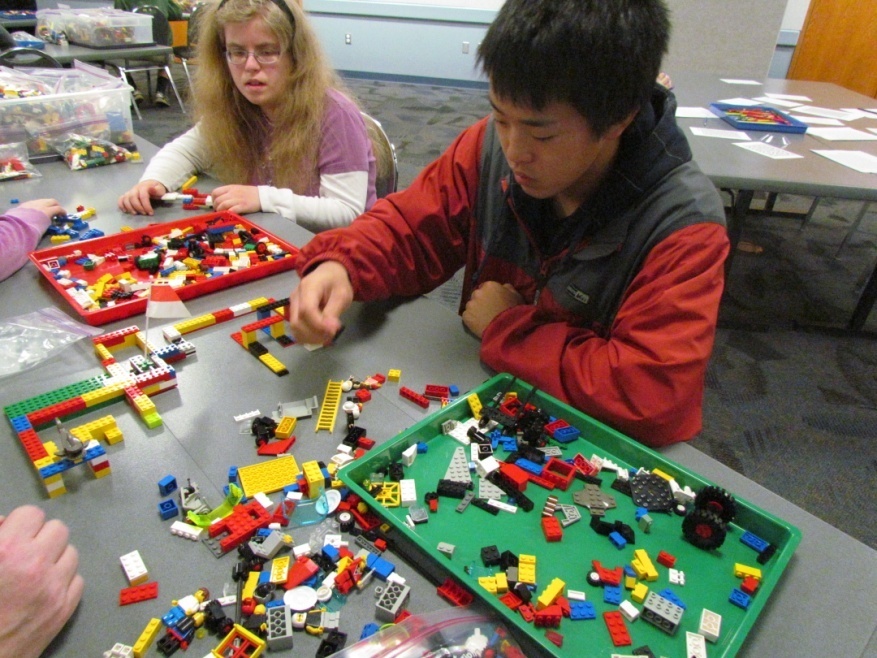 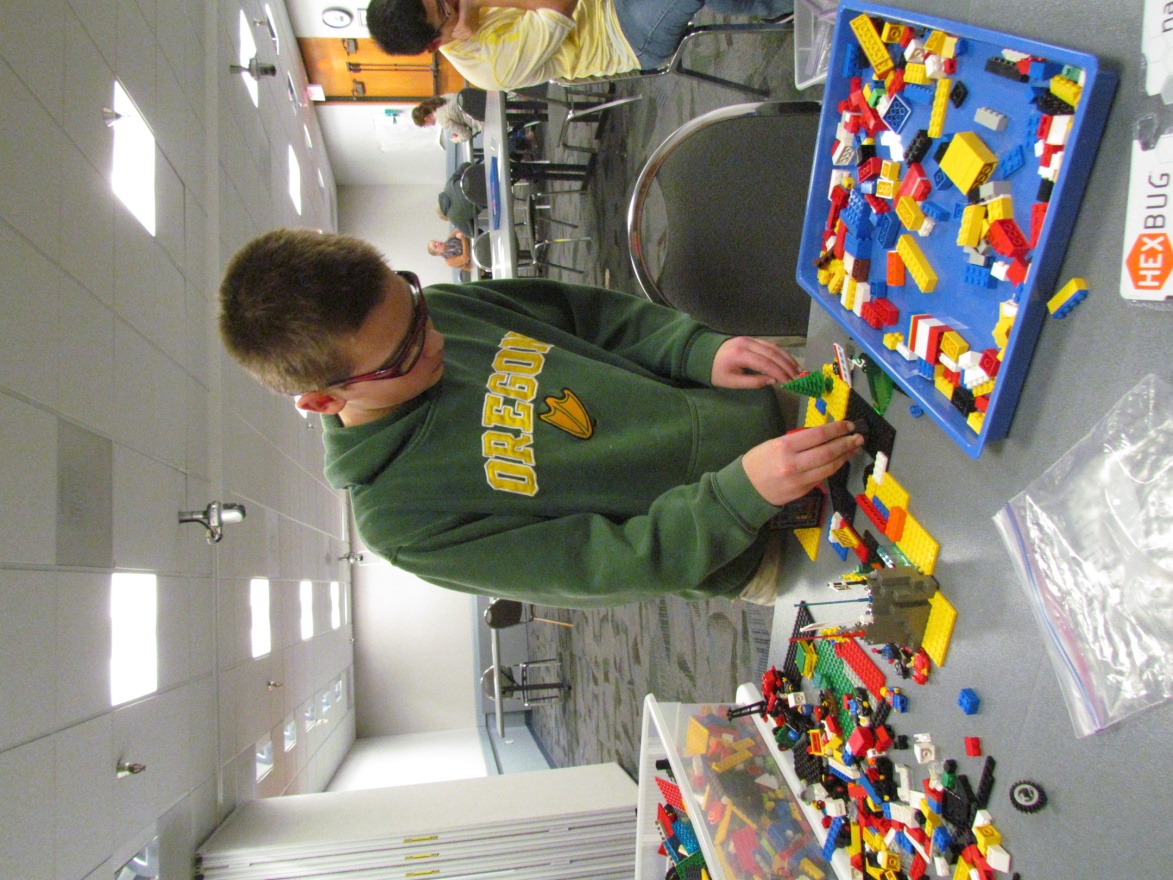 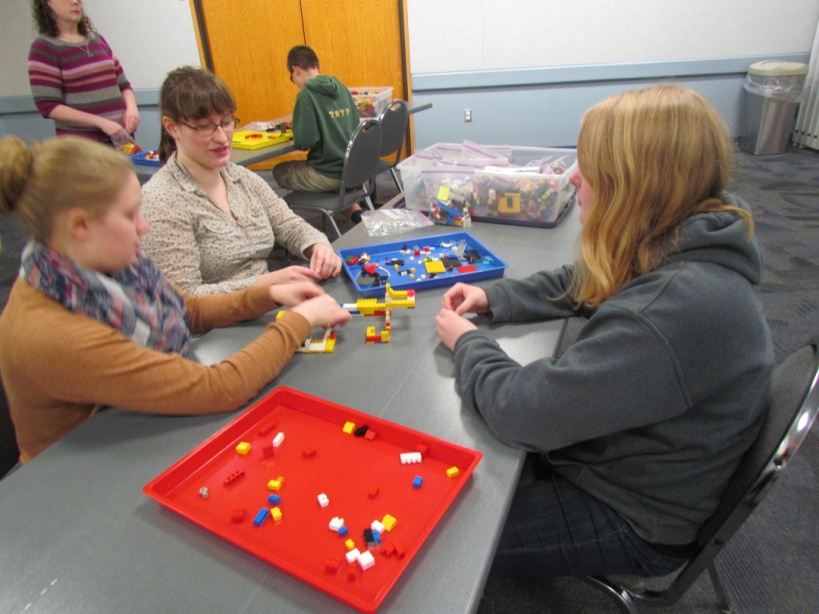 Our conclusion, just as …
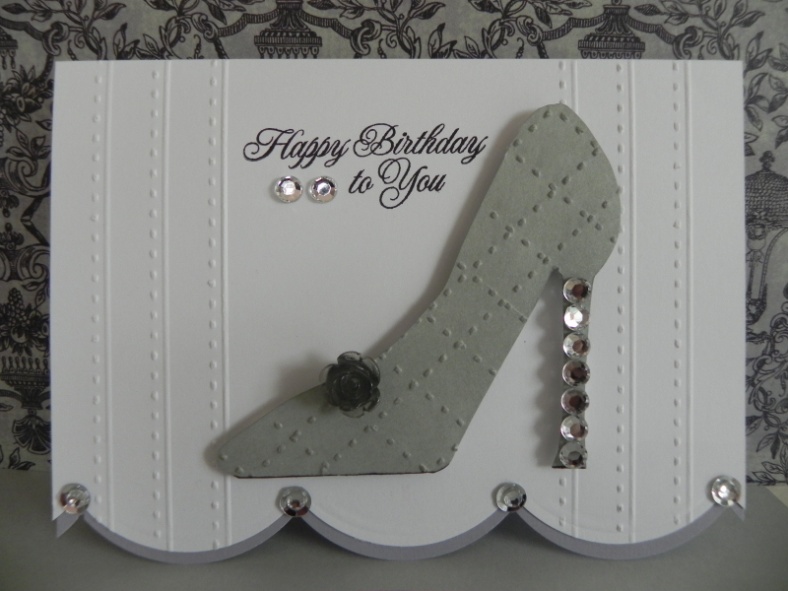 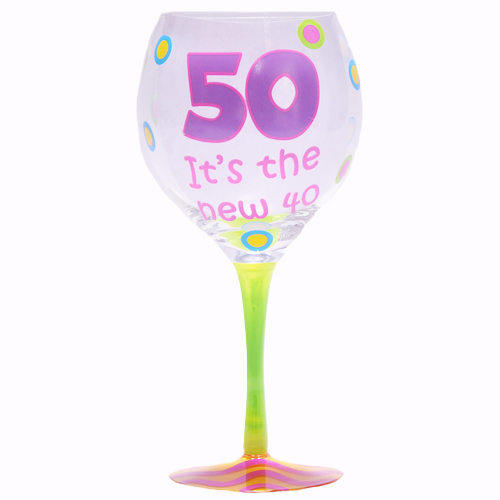 Gray is the new black
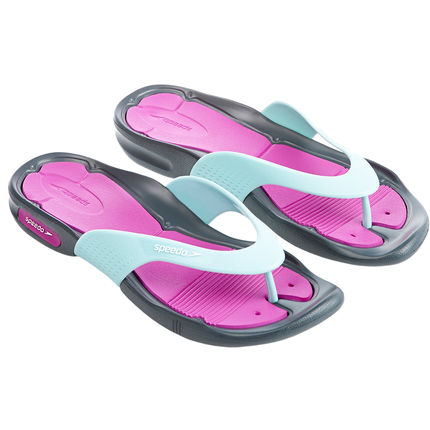 And flip-flops that used to be thongs
Making is the new crafting.
Encouragement from the experts …
Our guess is that you are already making - and having fun doing it! Making has been in libraries for a long time in the form of craft programs and other activities. Now we are just taking it to another level. 

You are making in your library when you work with teen patrons to create birdfeeders out of juice bottles and wooden spoons after reading John Corey Whaley’s “Where Things Come Back” in book club. You’re making when you build the tallest structure possible out of spaghetti and marshmallows because your Teen Advisory Board thinks the atrium looks empty. You’re making when you teach your Anime Club how to sew cat ears, and hopefully, one day, how to program their cat ears to rotate and twitch. You’re making when you design an update of the TARDIS and print it out in neon blue on the 3D printer. You’re making when your weekly 2-hour Makerspace consists of a plastic tub and a hot glue gun on a cart.
 
Remember, the best things made in library makerspaces are not the physical ones. They are the learning, friendships, confidence and sense of accomplishment achieved by the participants.

-- From the YALSA Making in the Library Toolkit
Just a few of the great places to get ideas …
YALSA’s Making It in the Library Toolkit
http://www.ala.org/yalsa/sites/ala.org.yalsa/files/content/MakingintheLibraryToolkit2014.pdf
 
Make It @ Your Library:  http://makeitatyourlibrary.org/
Sortable by Age Level; Category; Cost; and Time Per Project!
The Maker Movement Manifesto: Rules for Innovation in the New World of Crafters, Hackers, and Tinkerers by Mark Hatch

Unbored: The Essential field Guide to Serious Fun by Joshua Glenn and Elizabeth Foy Larsen

Invent to Learn: Making, Tinkering, and Engineering in the Classroom by Sylvia Libow Martinez and Gary Stager
PINTEREST! (of course!)

Library MakerSpaces: Turn your library into a maker space that encourages hands-on learning: http://www.pinterest.com/cari_young/library-makerspaces/
 
Maker! Maker!: http://www.pinterest.com/auntytech/maker-maker/
 
Maker Space @ UHS: Ideas for creating a maker space at the school library: 
http://www.pinterest.com/mlwl/maker-space-uhs/